Tax Issues for Farm Workers:ITINs and 1099-NEC
Attorney Polly Bone
Texas RioGrande Legal Aid/Texas Taxpayer Assistance Project LITC
February 2023
Individual Tax Identification Number-ITIN
How can someone use an ITIN?
To file a federal income tax return (individually or as a spouse)
To be listed as a dependent on someone else’s tax return
For a dependent to receive an ITIN, there must be a federal tax benefit tied to that dependent
To report taxable income to the government
How to apply for an ITIN
Form W-7
Required Documentation
How to present documents
ITIN Renewal
ITINs issued before 2013 generally need to be renewed.
If an ITIN has not been used on a federal tax return in the past 3 years, it needs to be renewed.
The process for renewal of an ITIN is much like the initial application.
If a return is filed with an expired ITIN, some or all of any tax credits claimed will be denied, and the taxpayer will receive a notice giving them 60 days to dispute the change.  During that time, they can respond to the notice and submit the renewal.  However, it is always better to renew at the time of filing
Limitations of an ITIN
Having a valid ITIN does NOT give the individual the right to:
Be legally employed in the United States
To travel through CBP checkpoints if not otherwise authorized
To receive public benefits for themselves
To claim the Earned Income Tax Credit (EITC) for their US citizen children
Reasons to request an ITIN
Filing a tax return may be legally required, especially for self-employed workers.
Filing a tax return can help with many types of immigration cases.
The worker may be entitled to a refund.
An ITIN for a spouse can be important for the other spouse who has an SSN.
Reporting wages and self-employment by filing a tax return builds work history with the Social Security Administration.
A worker may need tax returns to prove their income (FAFSA, mortgage).
Form 1099-NEC
A form 1099-NEC is not appropriate just because:
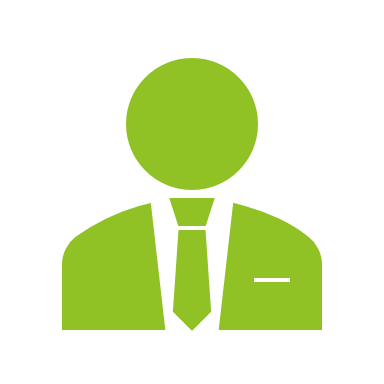 A worker is part time or temporary
A worker does not have a Social Security Number
An employer does not know how to, or does not want to, withhold and pay in tax
Effect of Receiving 1099-NEC
The income must be accounted for on the federal income tax return
The worker must pay self-employment tax of 15.3% on their net self-employment (independent contractor) earnings over $400.  This applies even if the worker owes no income tax. 
The amount of Social Security and Medicare taxes deducted from an employee’s wages and reported on a form W-2 is 7.65 %
How do you know if a worker received the correct tax form/classification
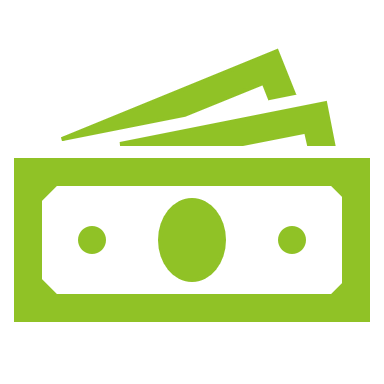 Multiple factors are used to determine whether a workers is an employee or independent contractor for federal tax purposes.
The factors generally concern the control the paying entity has over the worker and the worker’s financial investment in the work
Important factors include whether the payor sets the workers hours, whether and how closely the payor supervises the work, what equipment/tools/supplies the worker supplies, whether the worker preforms the same work for others in the general timeframe, and how the worker found the work
How to challenge the receipt of a 1099-NEC instead of a W-2
File a substitute W-2 (form 4852) instead of reporting the income on a Schedule C (can be filed with most tax software)
Also file a form 8919 –Uncollected Social Security and Medicare Tax on Wages.  The worker has to pay their own share of these taxes.
Usually, the taxpayer must also file a form SS-8, determination of worker status.  This form is NOT filed together with the 1040 and currently cannot be filed electronically.  It is generally filed before the 1040, though the taxpayer does not need a response to the SS-8 before filing their return. (Available at irs.gov).
 If the improper 1099 was received in a recent tax year, a worker may be able to amend their tax return and claim a refund.
Where can a taxpayer get help?
For routine tax return preparation, lower–income taxpayers can look for a VITA (Volunteer Income Tax Assistance) site.  Call 211 or use an internet search.  Some VITA sites prepare ITINs and substitute W-2s
If VITA isn’t an option:  some taxpayers may be able to prepare their own returns with IRS approved free-file: www.irs.gov/filing/free-file-do-your-federal-taxes-for-free (in English)
If neither of these is an option, the taxpayer should use a Certified Public Account (CPA) or Enrolled Agent (EA) to prepare their return.
Help with IRS Audits, Collections, Appeals etc
Thank you for your attention today!
Attorney Polly Bone
Texas RioGrande Legal Aid
San Antonio, TX 78212
pbone@trla.org
210-212-3747